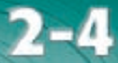 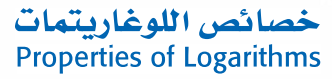 كيف يتم إيجاد قيمة عبارة لوغاريتمية؟
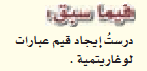 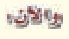 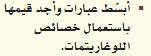 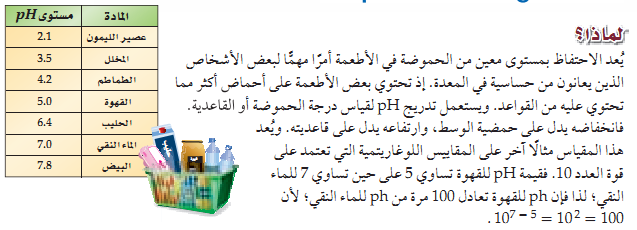 هل البيض حمض أم قاعدة؟
هل عصير الليمون حمض أم قاعدة؟
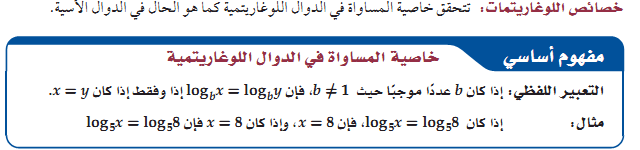 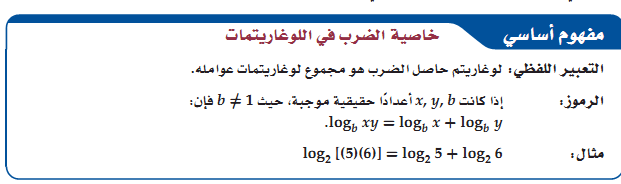 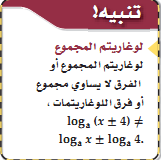 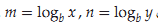 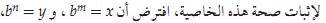 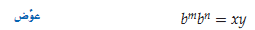 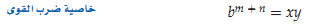 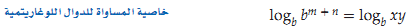 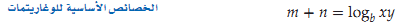 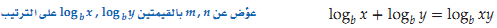 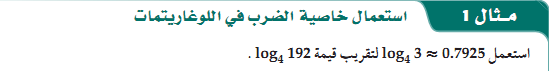 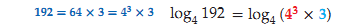 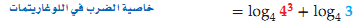 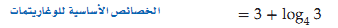 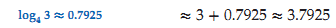 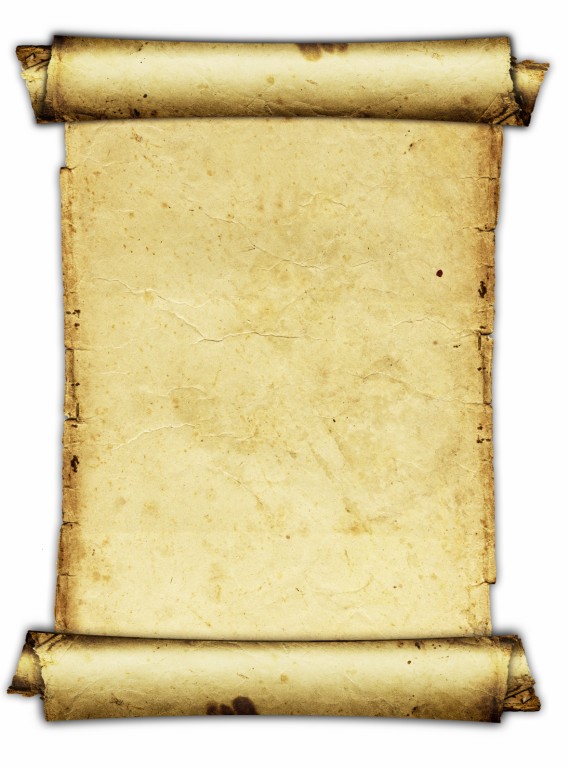 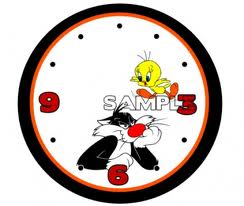 الزمن 
3 دقائق
استراتيجية 
ورقة الدقيقة الواحدة
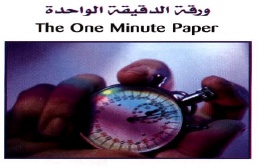 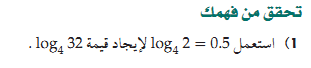 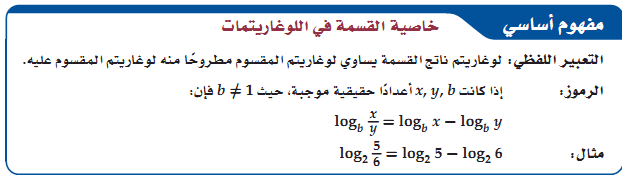 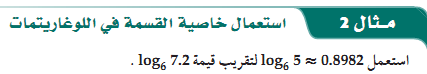 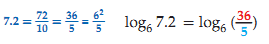 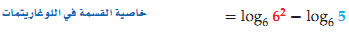 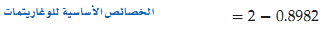 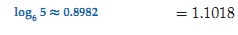 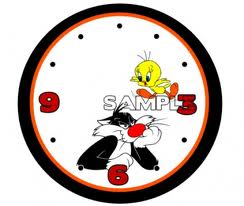 استراتيجية  اكشف ورقك
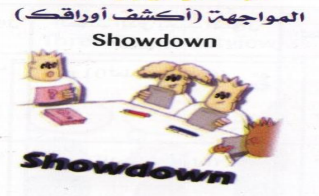 الزمن  4 دقائق
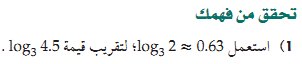 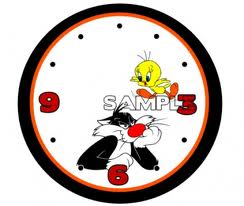 الزمن  6 دقائق
فردي
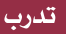 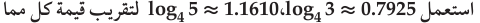 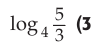 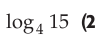 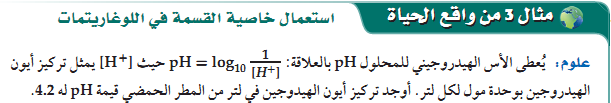 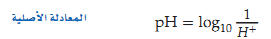 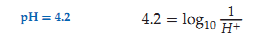 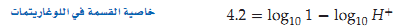 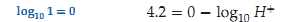 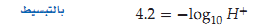 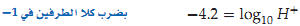 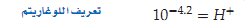 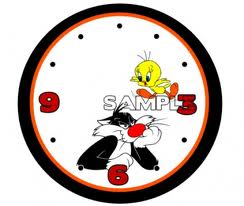 الزمن  6 دقائق
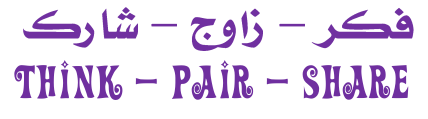 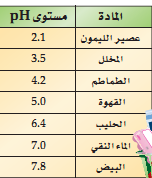 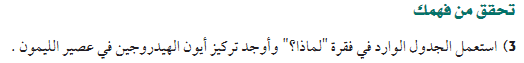 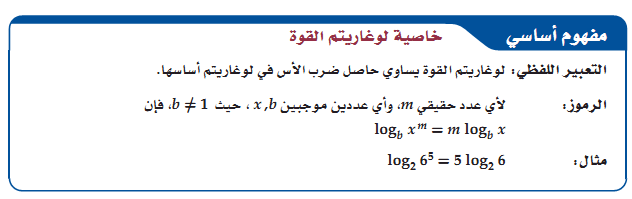 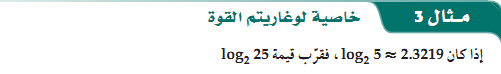 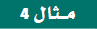 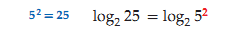 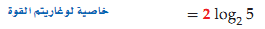 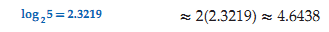 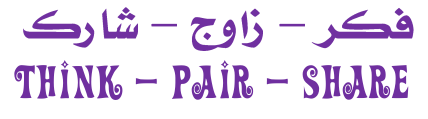 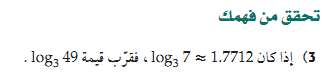 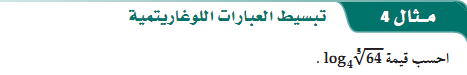 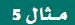 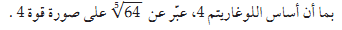 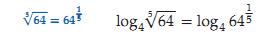 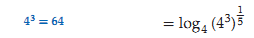 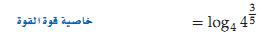 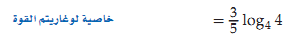 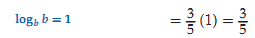 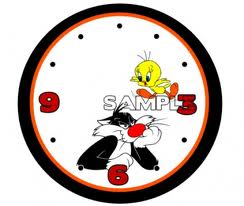 الزمن  6 دقائق
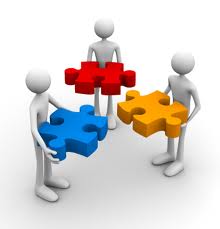 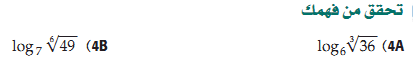 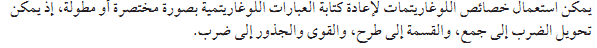 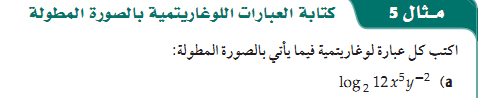 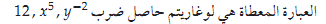 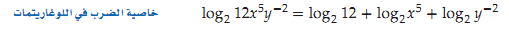 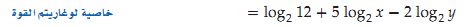 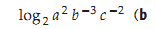 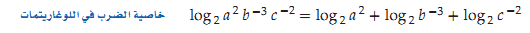 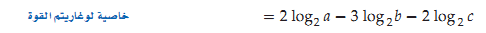 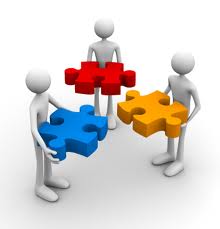 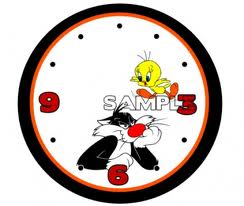 الزمن  6 دقائق
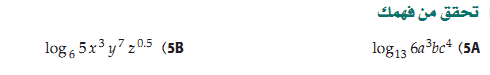 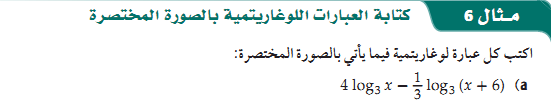 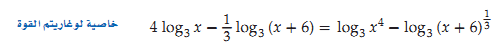 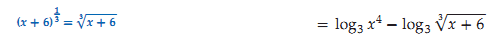 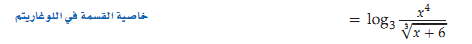 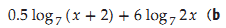 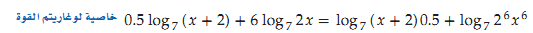 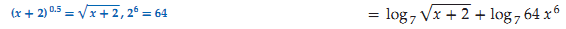 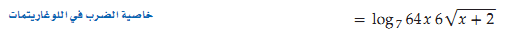 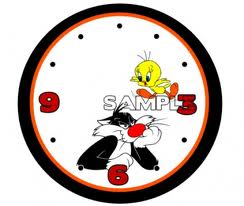 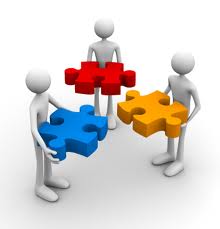 الزمن  6 دقائق
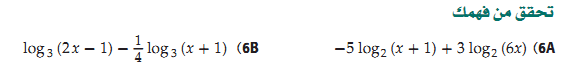 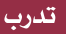 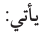 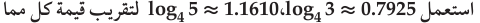 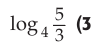 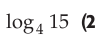 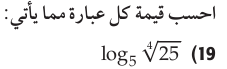 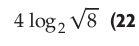 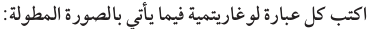 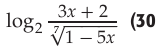 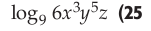 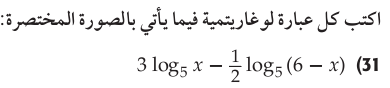